Radiotherapy using VMAT and IMRT techniques
Dr. Beka Bochorishvili,  Medical physicist 
Radiation Oncology Department, Todua Clinic, Tbilisi, Georgia
Scientific technical consultant, Kutaisi International University, Georgia
September 2022
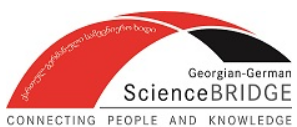 Radiotherapy in cancer treatment

Diverse methods of treating cancer: 
Surgery
Radiation therapy
Chemotherapy
Immunotherapy
Hormone therapy
Different combinations 

About 50% of cancer patients need radiotherapy at some stage of their cancer treatment.
About 50%  treated with curative intent (rest 50% with palliative intent).
The rationale of Radiotherapy 

Radiotherapy is treating mostly malignant tumors with ionizing radiation (photons, electrons, protons, ions…).

Ionizing radiation destroys cancer cells, but also healthy ones.

Radiotherapy as almost all treatments means has side effects like:
Sore skin
Feeling sick
Problems of eating and drinking
Diarrhea
Stiff joins and muscles
Fertility issues
Lymphoedema
Getting another cancer
Many others
Ideal radiotherapy: Treating tumor with high (enough) dose without irradiating healthy tissue – unfortunately not possible!!! We have to compromise between these two.

Treating tumor we call  - Tumor Control 
irradiation of healthy tissues we call  - Complications
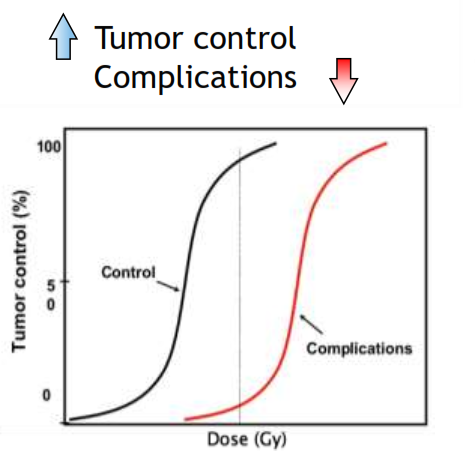 Radiation therapy general routine workflow 

Main steps are:
CT simulation

Delineating the region witch has to be irradiating and organs at risk

Treatment planning  (3D conformal, IMRT, WMAT)

Quality Assurance and Quality Control procedures

Treatment delivery (using image guided RT, respiratory gating)
CT simulation
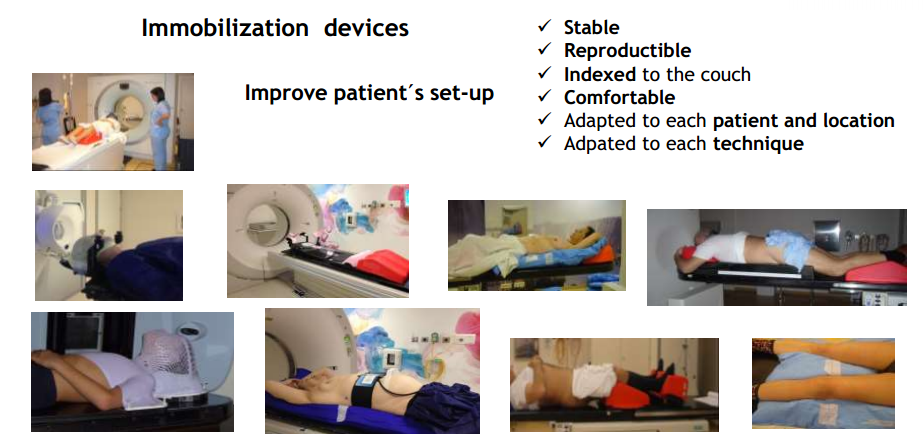 CT simulation with motion management
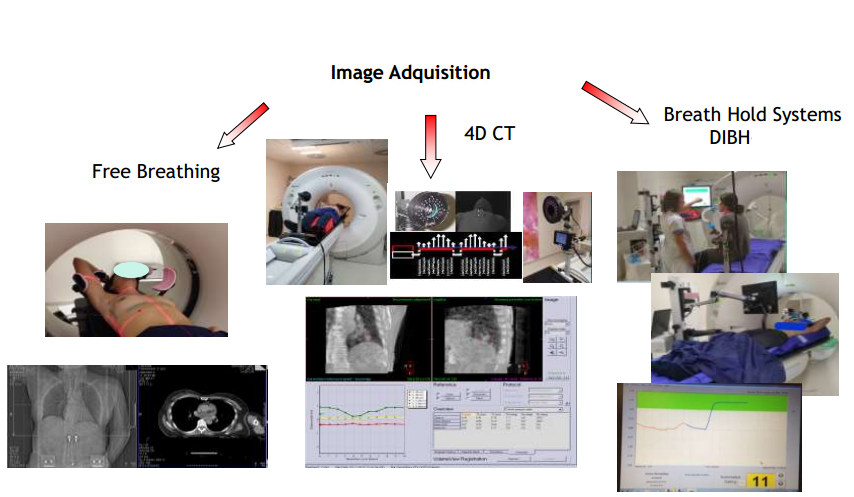 Accurate delineation of tumor, GTV, CTV, PTV and organs at risk
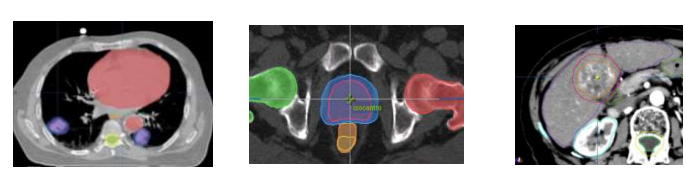 All contours must be  delineated according to clinical protocols and contouring guidelines.
Medical linear accelerator (Linac)
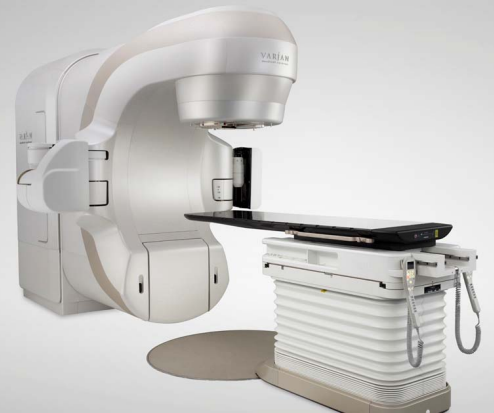 Types of radiation
Photons 
Electrons
We will talk about radiotherapy 
That uses photons
Treatment planning
In order to deliver radiation to a patients we need make a plan according which machine irradiates the patient.

Software we us for planning is called Treatment Planning System (TPS)
In our department we use VARIAN Eclipse. Treatment plans are done by medical Physicists.

Two types of planning 
Forward planning - 3D conformal (3D CRT)
Inverse planning - VMAT/IMRT
3D CRT planning
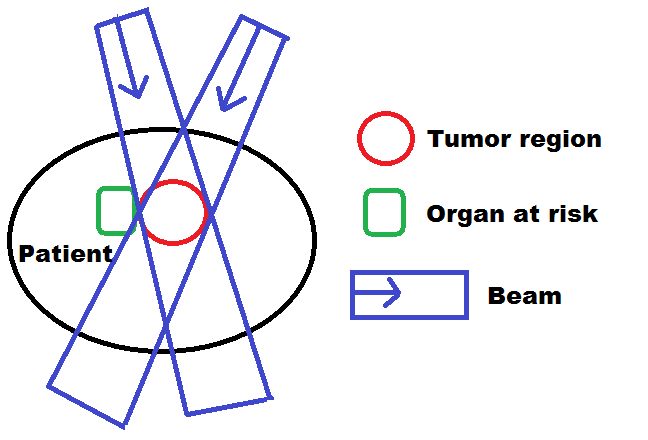 Optimisation:
Gantry angle
Beam weight
Beam energy
Beam wedge
Collimator angle
3D CRT is forward planning 
We set all parameters (Gantry angles, beam  weight, beam energy, wedges, collimator angles, jaws, MLC ) ; calculate plan and get dose distribution.
Jaws and MLC – Multi-Leaf Collimators
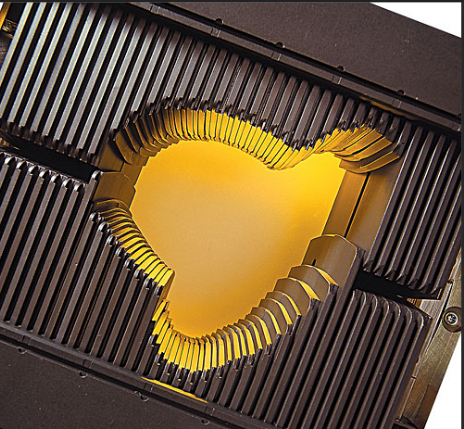 Beams are shaped by jaws and MLC
Jaws can make rectangular shapes
MLC do additional fine shaping
VMAT –Volumetric Modulated Arc Therapy

VMAT – is Intensity modulated arc therapy
1.Radiation is delivered through continuous gantry rotation
2. MLC changes continuously as the gantry rotates 
3. Intensity of radiation changing simultaneously

VMAT – planning is inverse planning 
1.We set number of arcs, starting and final gantry angles
2. We set objectives for tumor region 
3. We set constraints on Organs At Risk 
4. We optimize using the special software and get dose distribution
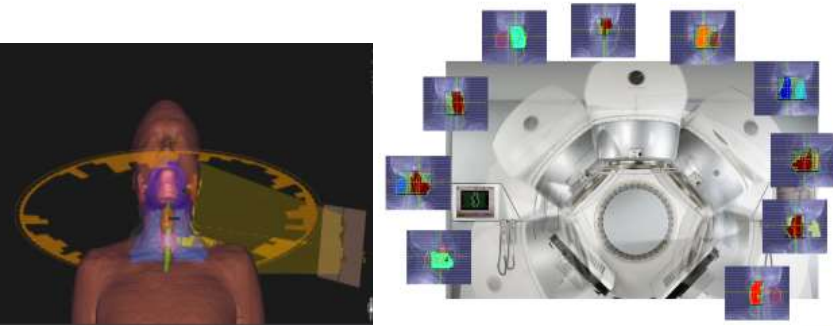 VMAT
IMRT – Intensity-Modulated Radiation Therapy

Two types of IMRT
Static IMRT (step and shoot)
Dynamic IMRT (Sliding window)

Gantry angles are fixed in both types of IMRT.

Static IMRT – Field is divided id different segments, radiation is not delivered while the leaves move to create next segment.
Dynamic IMRT – Radiation is delivered as leaves are moving.
1. We set number of field and their angles, collimator angles
2. We set dose objectives for tumor region
3. We set constraints on Organs At Risk 
4. We optimize using the special software and get dose distribution
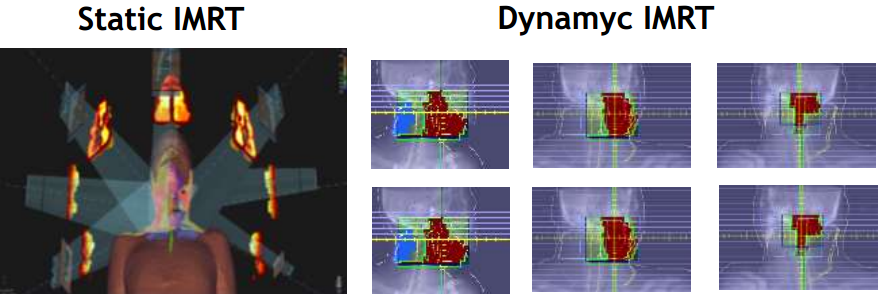 Which is better?
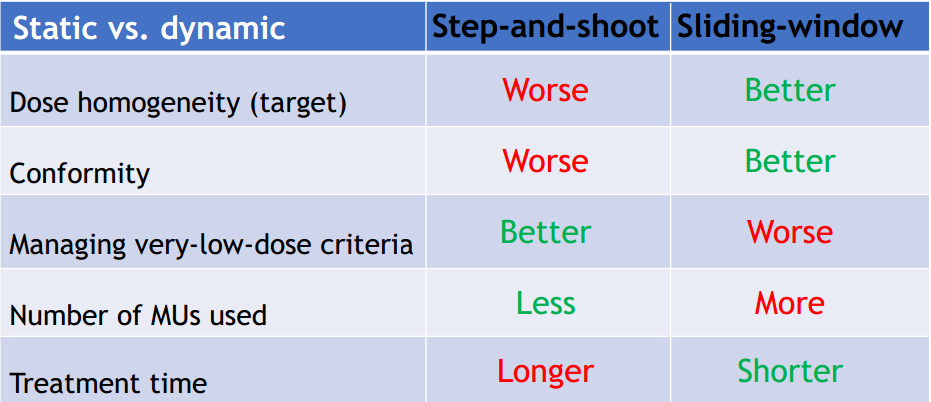 3D conformal vs VMTA/IMRT

Main advantage VMAT/IMRT Which is very important
High degree of conformity, steep dose gradient and healthy tissue sparing

Disadvantages of VMAT/IMRT Which are less important
Large region of low dose
Taking much time to deliver
Requiring complicated QA /CA

Is 3D CRT some times better than VMAT/IMRT? 
Yes: When clinically high conformity not needed, healthy tissues are spared enough and delivering time is preferred to be short.
Treatment delivery  with IGRT – Image Guided Radiation Therapy
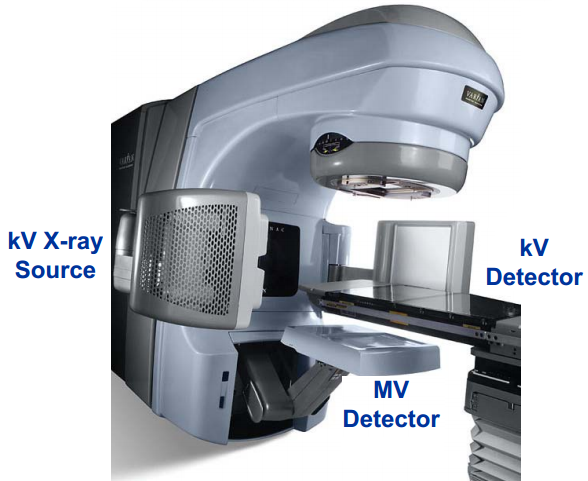 Linear accelerator with on boar imagers:
1.Kilovoltage  X-ray source and detector
2 .Megavoltage X-ray source and detector
IGRT is for:
Patient  positioning
Tumor positioning

IGRT additionally allows:
Tracking moving tumors
Find tumor shape changes as well as other anatomical changes in patients
Do adaptive radiotherapy

Thus IGRT helps:
Reduce dose to healthy tissue 
Irradiate tumor region with steep dose gradients (especially for  VMAT/IMRT)
Photons and Electrons vs Protons in radiotherapy
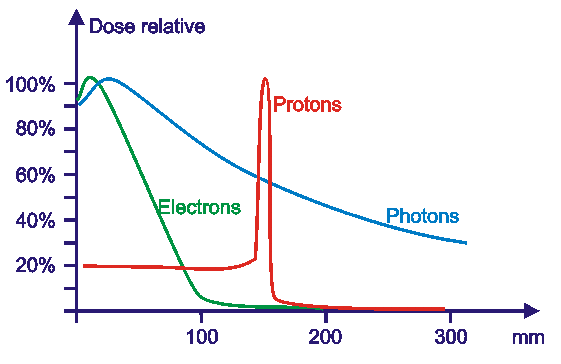 Percentage depth dose (PDD) curves for photons,  electrons and protons
Protons are very sensitive to range and density uncertainties
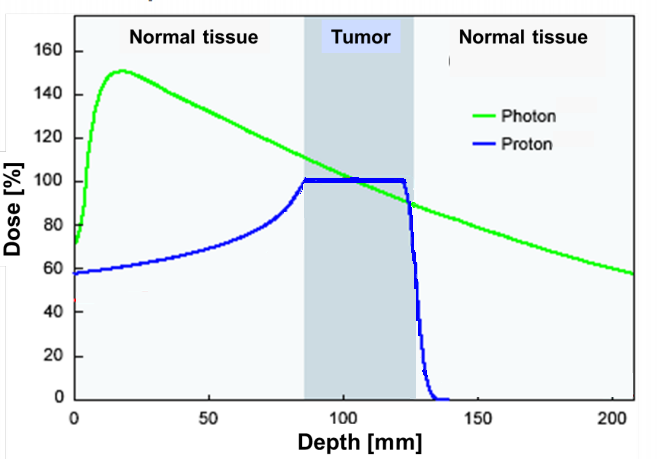 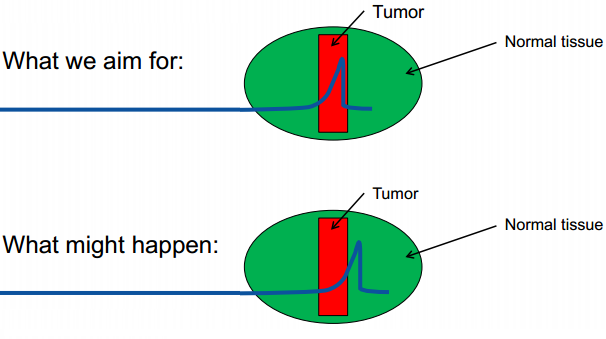 Increasing quality of radiation therapy 

 High professional staff 
Dose prescription,  patient clinical management, contour delineation, treatment planning, QA and QC procedures, CT simulation, treatment delivery.
Modern machines
 IGRT, Motion management, VMAT/IMRT  irradiation techniques 
Type of radiation 
In some cases protons do much better than photons
Adaptive radiation therapy 
Biological strategies
Fractionation, drugs-sensitize tumors and protect healthy tissue, exploiting individual variations in normal tissue toxicity
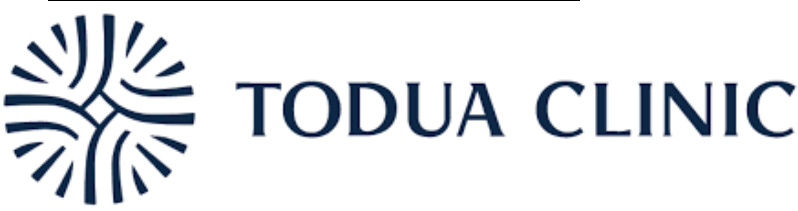 Radiation Oncology Department

Opened in 2014
Tree linear accelerators of VARIAN - two TrueBeams one EDGE
One brachytherapy unit - VARIAN GammaMedplus iX

Staff
6 radiation therapists
5 medical physicists 
13 radiation technologist

Number of patients per year is about 2000 
30%-40 % patients are treated using VMAT or IMRT
I wish you never get cancer!

Thank you !